Lepo pozdravljeni.Učiteljica:Mojca Hauptman Jovanovič
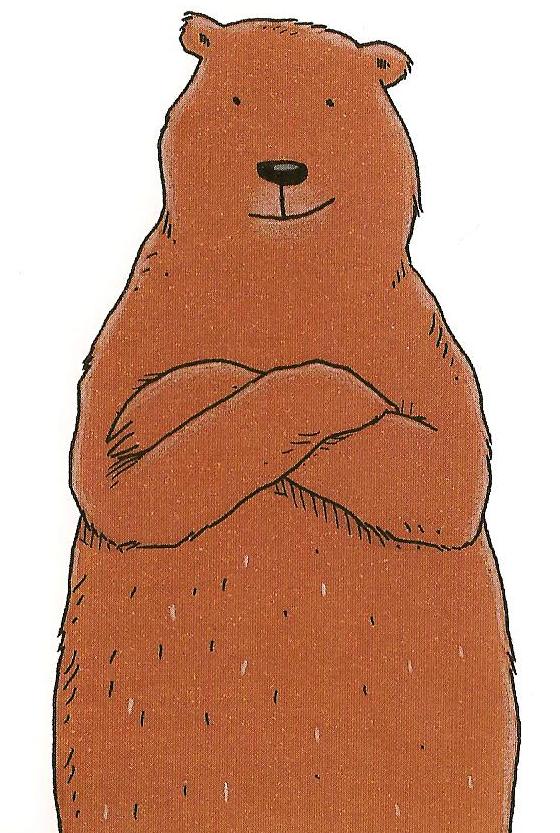 UVODNI
RODITELJSKI SESTANEK
1. razreda
POSTALI BOSTE ŠOLARJI!…čestitam…
ZNAČILNOSTI DELA V 1. r
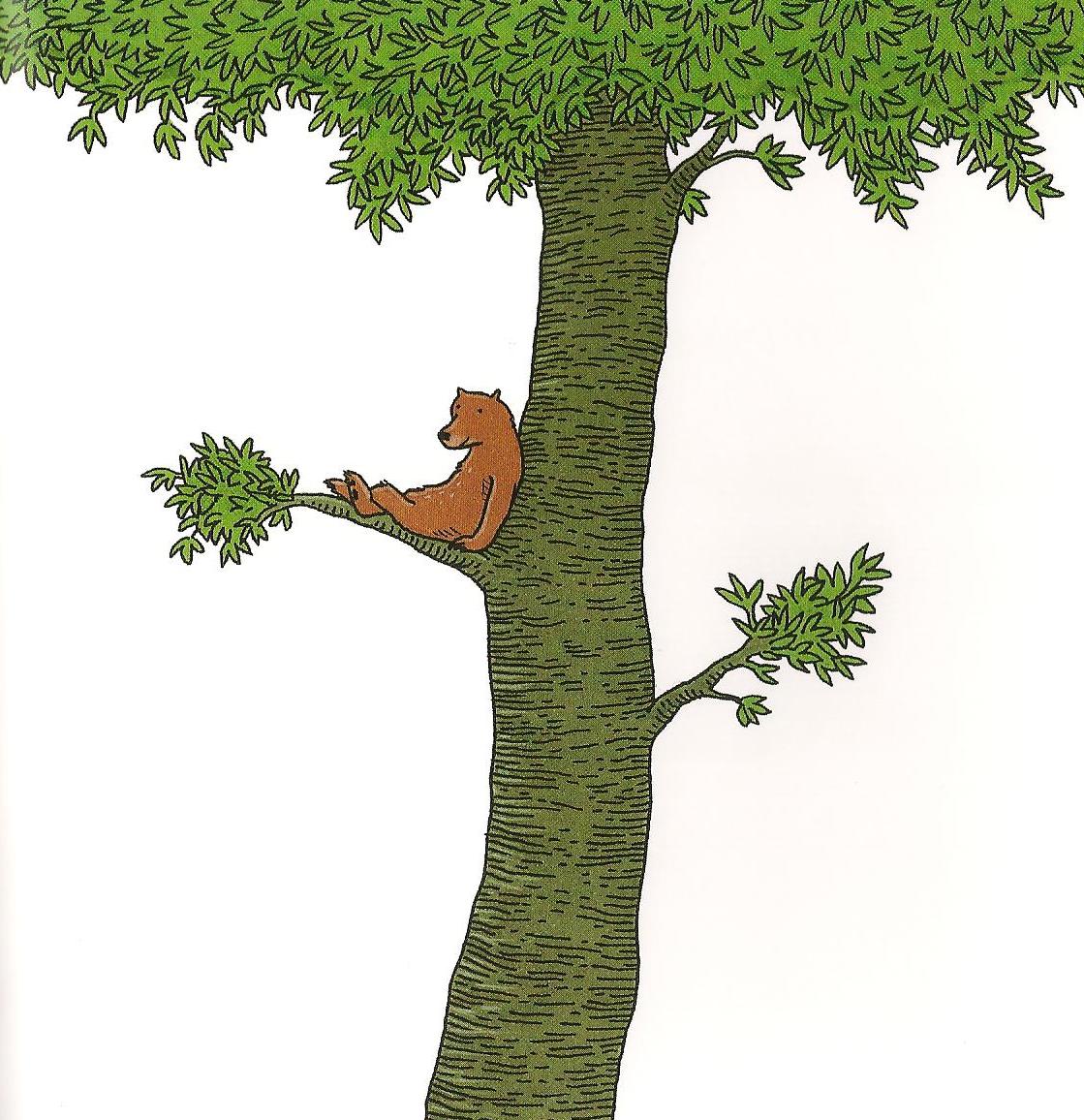 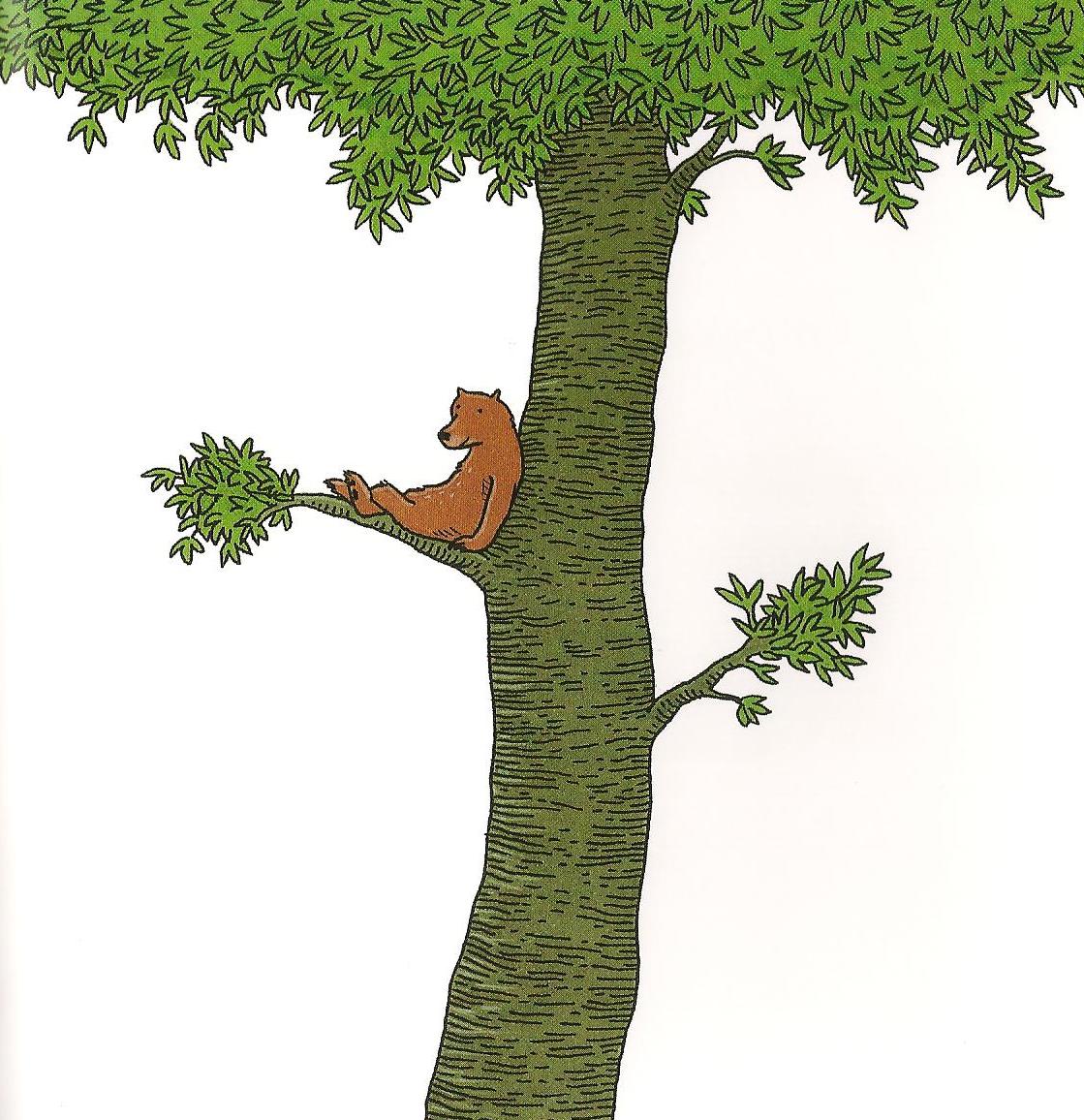 Delo prilagojeno      šestletnikom

Učenje preko igre              in gibanja

Fleksibilnost (urnik)

Diferenciacija
POTEK ŠOLSKEGA  DNEJUTRANJE VARSTVO       6.45 – 7.45POUK     8.00 – 11.30 oz. do 12.20PODALJŠANO BIVANJE     11.30 – 16.00
POUKPRIHOD (Do 7.45 v spremstvu odrasle osebe ali osebe stare 10 let in več, ob pisnem privoljenju staršev.)JUTRANJI KROG RAZISKUJEMO, SPOZNAVAMO, SE  UČIMOMALICA  od 9.35 do 9.55USTVARJAMO
PREDMETNIK
SLOVENSKI JEZIK (6)
MATEMATIKA (4)
SPOZNAVANJE OKOLJA (3)
ŠPORT (3)
GLASBENA UMETNOST (2)
LIKOVNA UMETNOST (2)
ANGLEŠČINA
DRUGE OBLIKE DELA
  (dnevi dejavnosti, bralna značka, tekmovanja, interesne dejavnosti, razredni projekti)
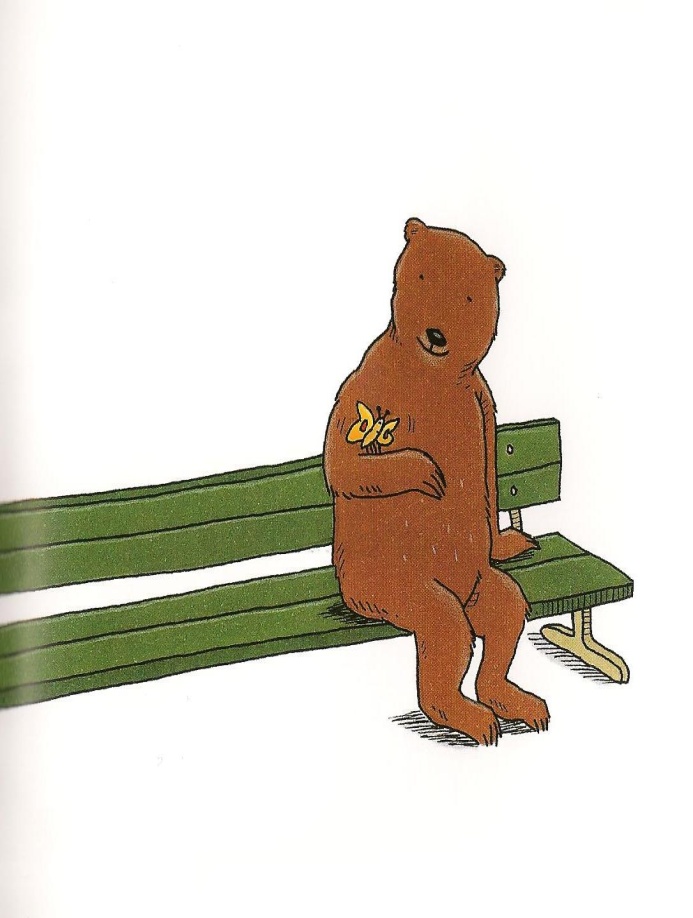 OCENJEVANJE
1. razred: 
    OPISNO ocenjevanje
-smiselno sodeluje v pogovoru…
-govorno nastopa z vnaprej pripravljeno temo…(SLJ)
-sešteva in odšteva v množici naravnih števil do 20… (MAT)
-opiše vremensko stanje in vremenske pojave… (SO)
…
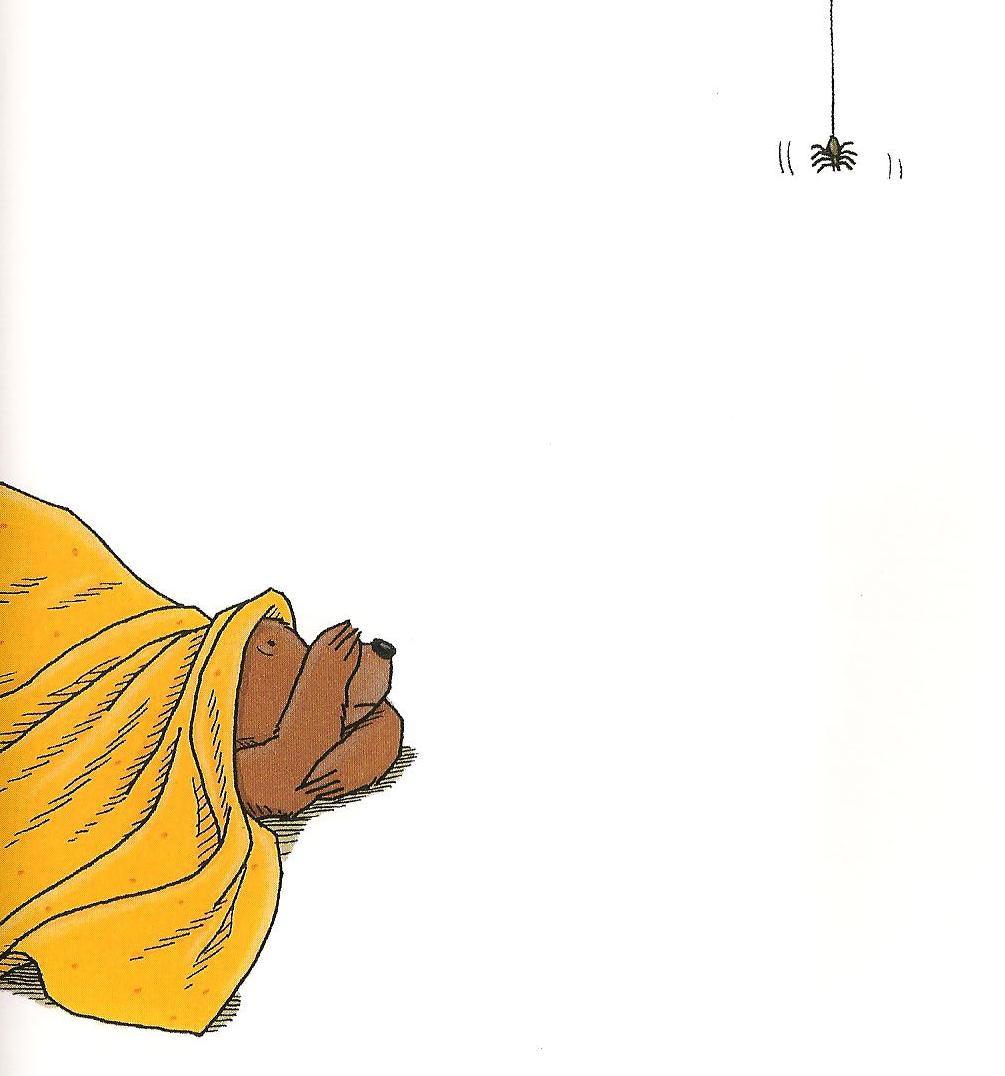 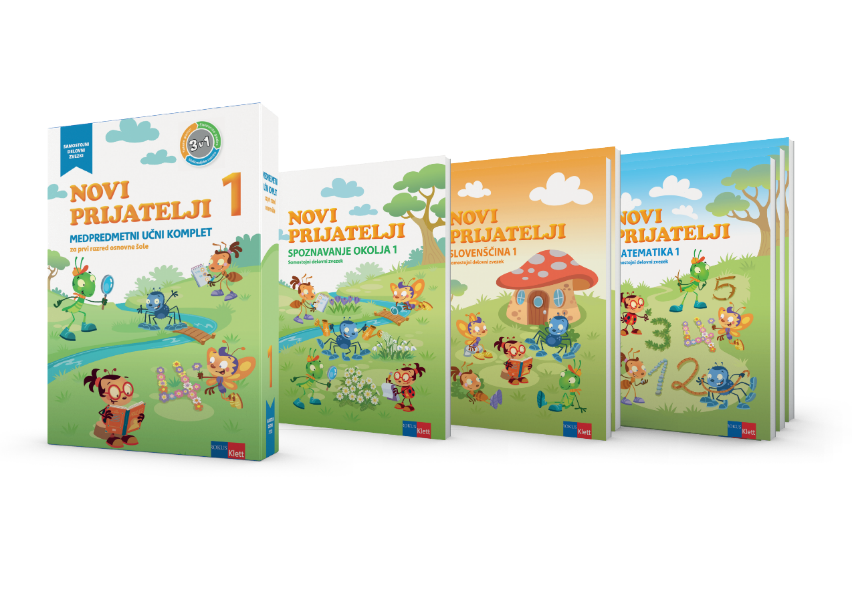 ŠOLSKE POTREBŠČINE
Delovne zvezke NOVI PRIJATELJI in VADNICO ZA 1. razred MATEMATIKA učenci dobijo v šoli. BERILO je iz učbeniškega sklada.
      V prilogi ste dobili tudi seznam potrebščin, ki jih kupite sami. Prosim, če kupite A4 črtasti zvezek ABC z velikimi tiskanimi črtami ter A4 veliki karo 123 s številkami.  




PROSIMO VAS, DA OTROKOM VSE PODPIŠETE.
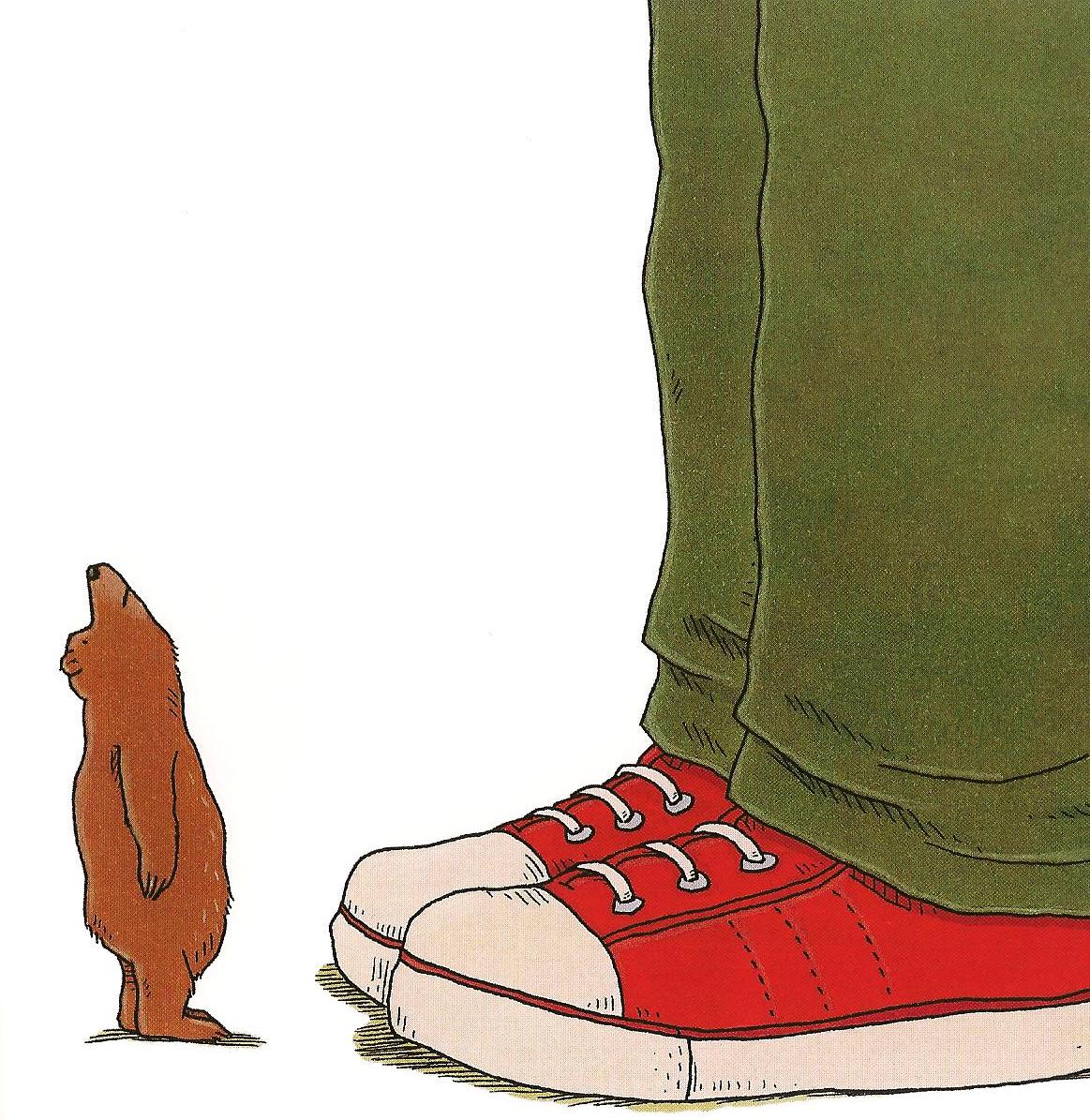 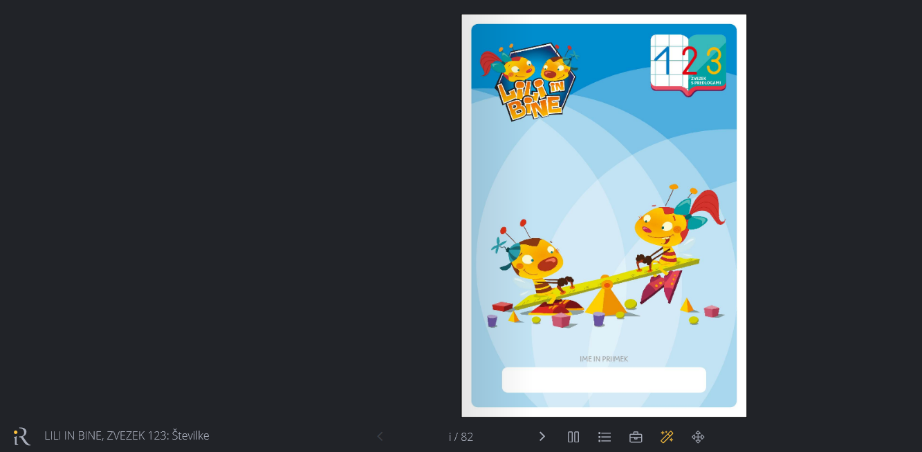 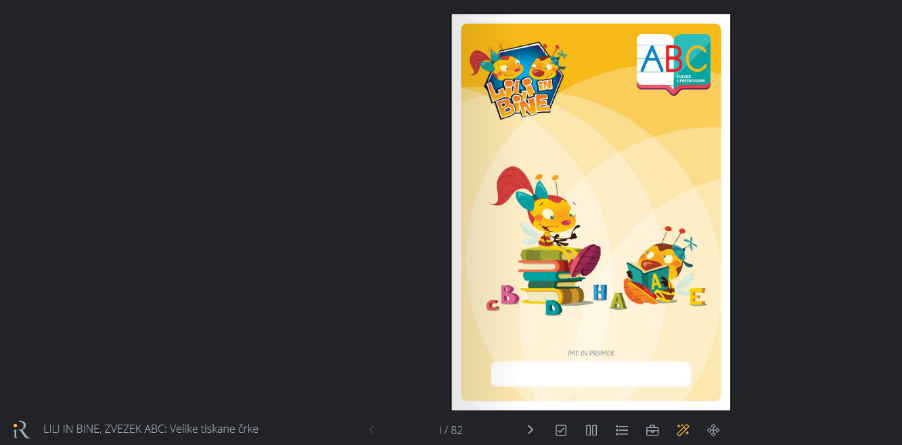 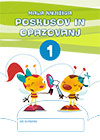 MALICA  (9.35 – 9.55)
KOSILO  (11.30 – 11.50)

 Plačilo preko trajnika ali  položnic.
PREHRANA
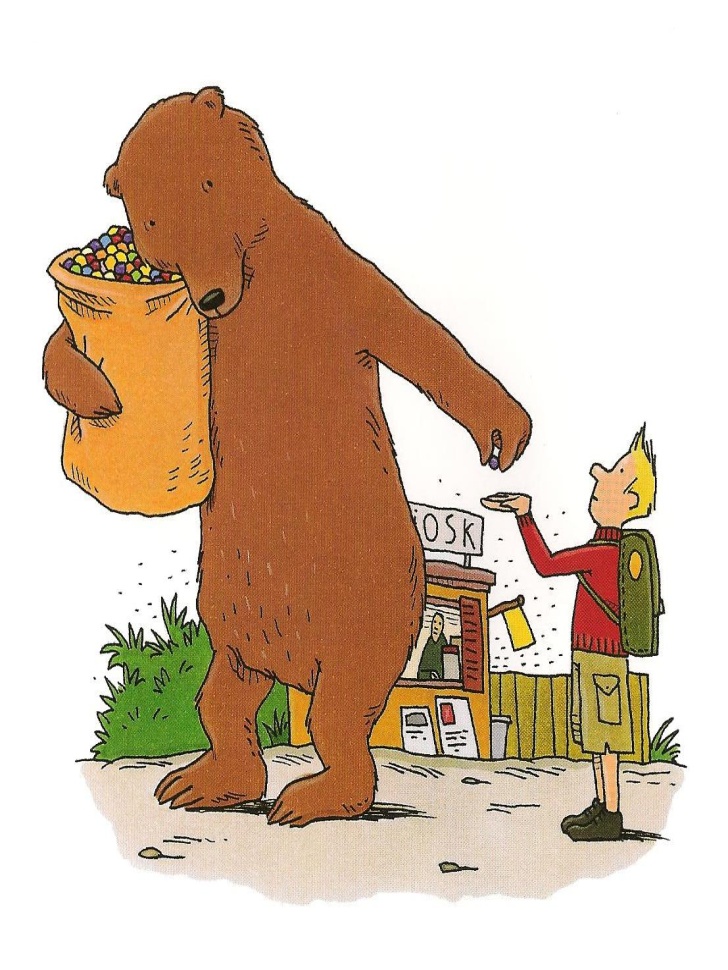 STIKI S ŠOLO:
RODITELJSKI SESTANKI
GOVORILNE URE
PREDAVANJA ZA STARŠE
SVET ŠOLE
PRIREDITVE
INTERNETNA STRAN ŠOLE
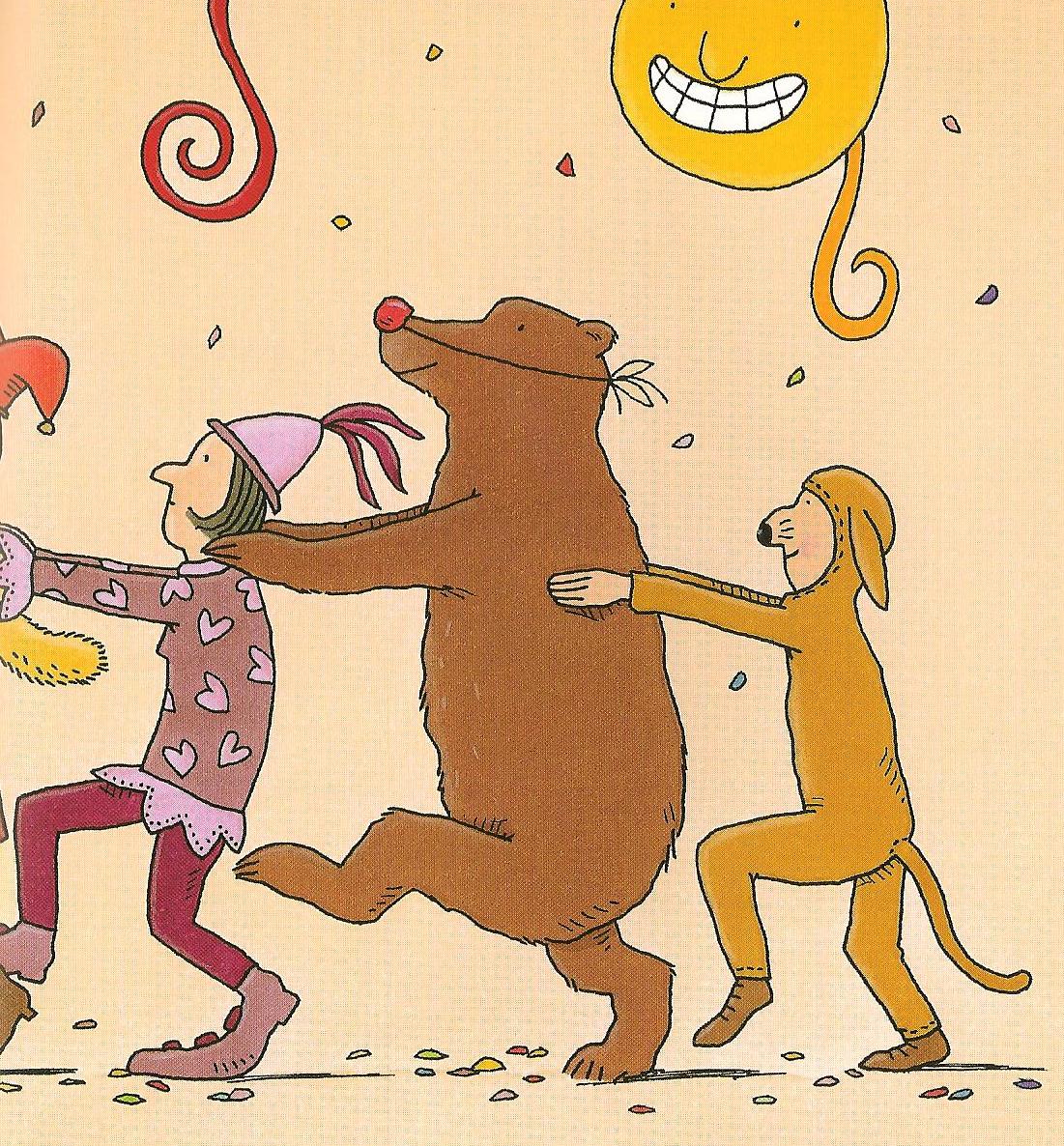 IN ŠE…
DOMAČE NALOGE

ZBIRAMO ZAMAŠKE,..

RAZREDNI PROJEKTI

VLOGA V PROMETU
RUTICE OKROG VRATU
VARNOST V PROMETU
Rumena rutica je simbol začetnikov v 
prometu, t. j. najmlajših udeležencev, ki še 
ne zmorejo vseh zahtev prometa. Vozniki in 
drugi udeleženci v prometu jih tako lažje 
opazijo in vedo, da morajo biti še posebej 
previdni. Rumene rutice so namenjene 
prvošolcem in drugošolcem v osnovnih
šolah (87. člen Zakona o pravilih cestnega 
Prometa-ZPrCP).
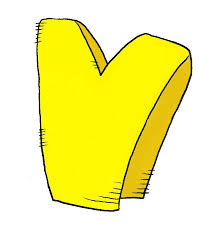 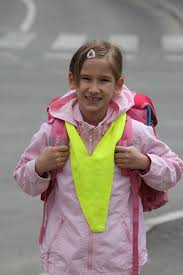 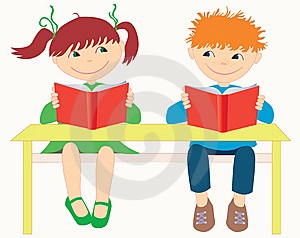 ZELO POMEMBNO JE, DA JE TRIKOTNIK SKLENJEN, DA MED SABO SODELUJEMO (STARŠI, OTOCI IN UČITELJI)
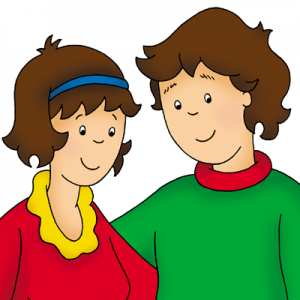 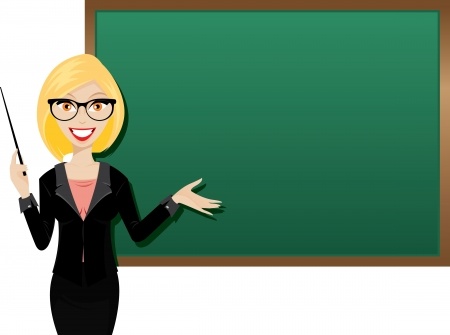 REVIJE ZA UČENCE:
CICIBAN
CICI ZABAVNIK
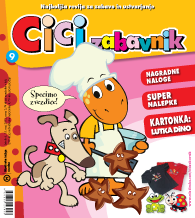 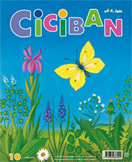 Medicinske sestre iz Zdravstvenega doma Litija večkrat letno pregledujejo zobke. Projekt: Čisti zobki
Organiziramo tudi tridnevni tečaj plavanja-prilagajanje na vodo.
Če imate še kakšna vprašanja, mi lahko pišete na naslov:mojca.hauptman-jovanovic@guest.arnes.siLep pozdrav. Mojca Hauptman Jovanovič
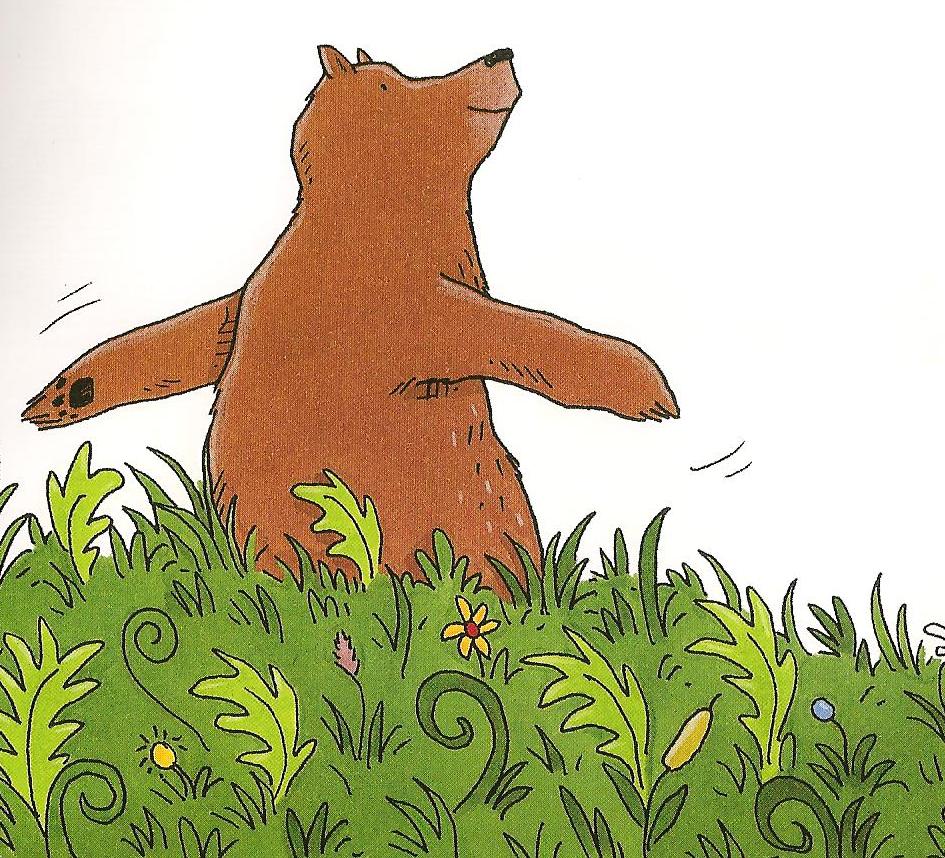 Ljubim življenje
in vem, kaj hočem.